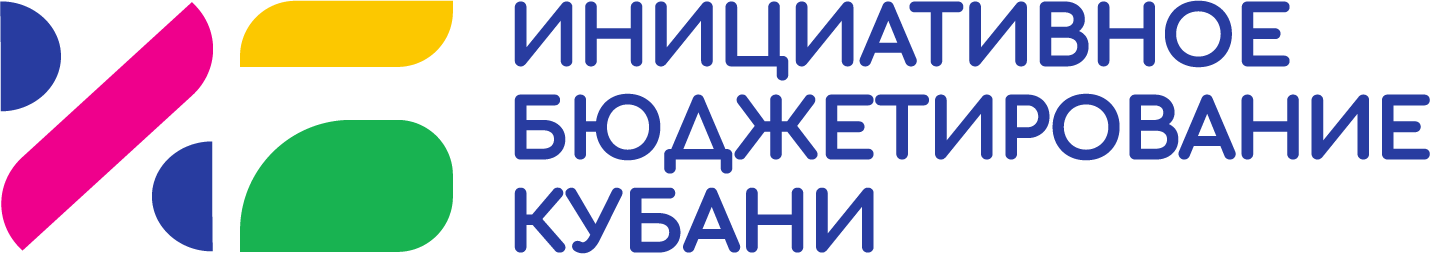 Визуализация проекта
ПОСЛЕ
ДО
Администрация Краснодарского края
Государственная программа Краснодарского края 
«Региональная политика и развитие гражданского общества»

Проект - победитель краевого конкурса по отбору проектов местных инициатив: «Обустройство скейт-парка в селе Глафировка Щербиновского района»
Проект будет реализован по инициативе жителей 
села Глафировка Щербиновского района
Руководитель инициативной группы – 
Кулиш Артем Анатольевич

      Адрес реализации проекта: 
Краснодарский край,
Щербиновский район,
 с. Глафировка, ул. Ленина, 30
2024 год
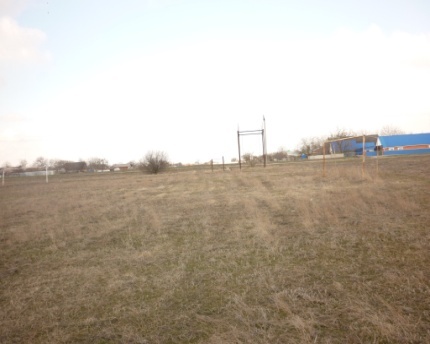 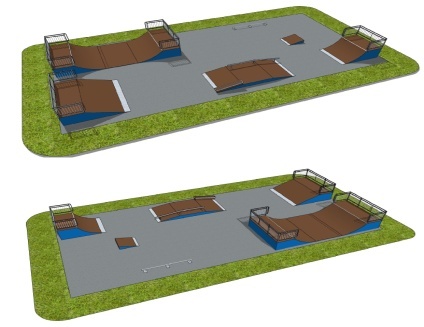 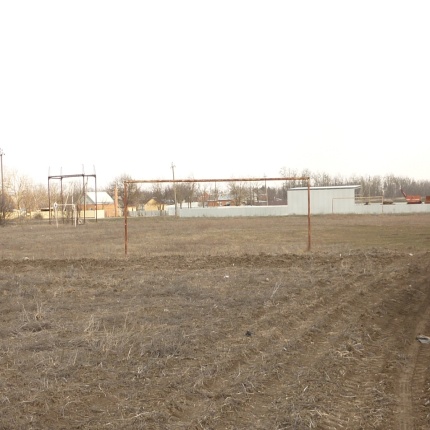 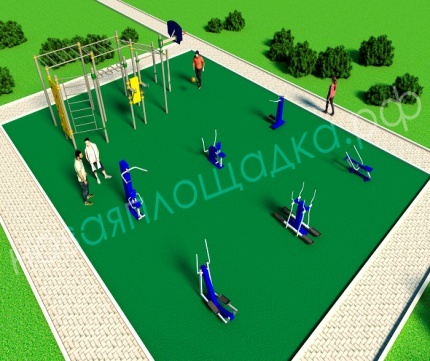 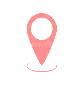 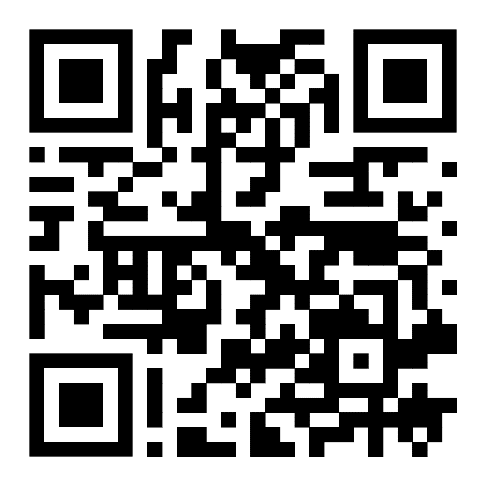 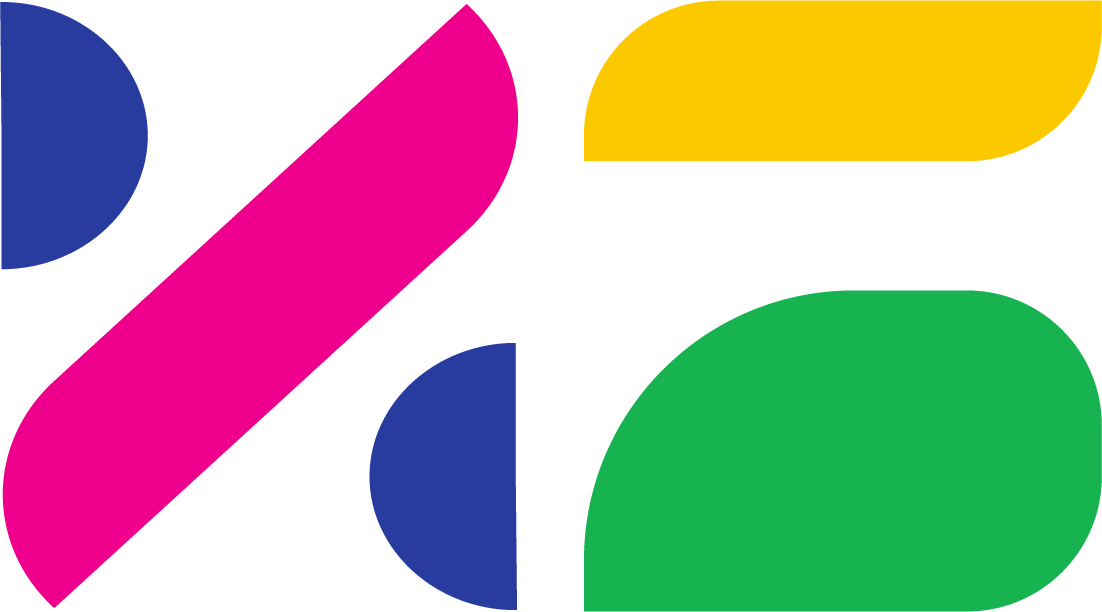